Муниципальное бюджетное образовательное учреждение «Детский сад №31»
Развитие эмоционального интеллекта младших дошкольников через театрализованную деятельностьЛукьянова Т.А.г. Саров, 2023г
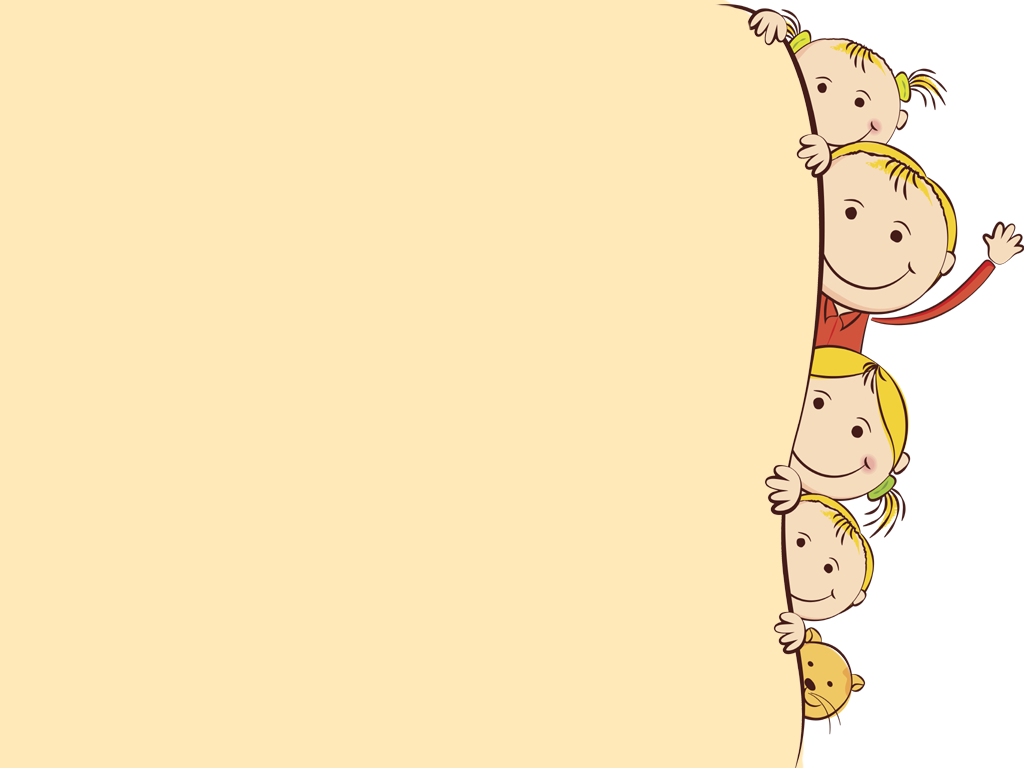 Что такое эмоциональный интеллект?
 Это способность человека распознавать и корректно выражать свои эмоции, а также понимать чувства других людей.
Почему эмоции так важны?
Жизнь на 10% состоит из того, что происходит со мной, и на 90% из того, как я на это реагирую.
Дж. Максвел
Современные исследования показали, что эмоциональный интеллект способствует личному успеху человека более чем на 80%, тогда как уровень интеллекта IQ составляет 20%
Цель: развитие эмоциональной сферы и творческого потенциала ребенка через театрализованную деятельность; повышение своего теоретического уровня, профессионального мастерства и компетентности

Задачи: 
развивать у детей соучастие, сопереживание, умение управлять своими чувствами;
формировать способности к импровизации;
помогать робким и застенчивым детям включаться в театрализованную игру;
прививать навыки общения и коллективного творчества;
развивать выразительность речи, расширять и активизировать словарный запас
Целевой ориентир, затрагивающий развитие эмоционального интеллекта дошкольников, обуславливает следующие характеристики: «ребенок имеет определенную установку позитивного отношения к миру, другим людям, самому себе, имеет чувство собственного достоинства; активно взаимодействует со сверстниками и взрослыми, принимает участие в совместных играх. Также дошкольник умеет договариваться, учитывать интересы других, адекватно проявлять свои чувства, включая, помимо прочего, чувство веры в себя, старается максимально продуктивно разрешать конфликты».
Изучение теории и практики по проблеме
Сказка «Репка»
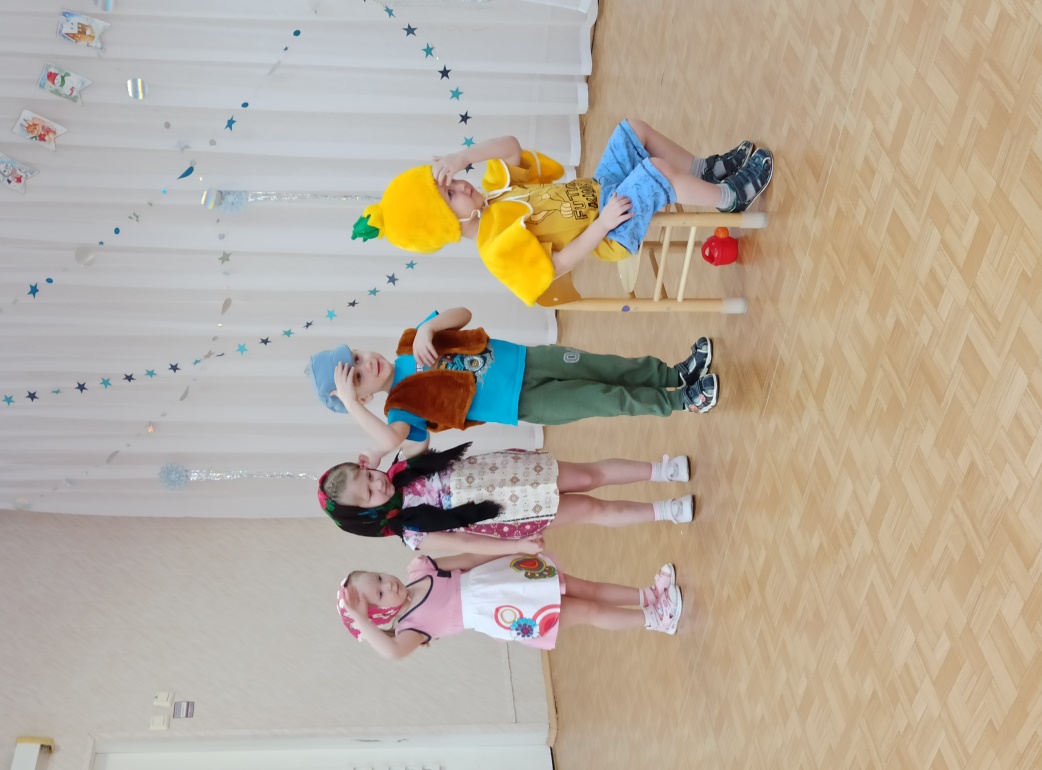 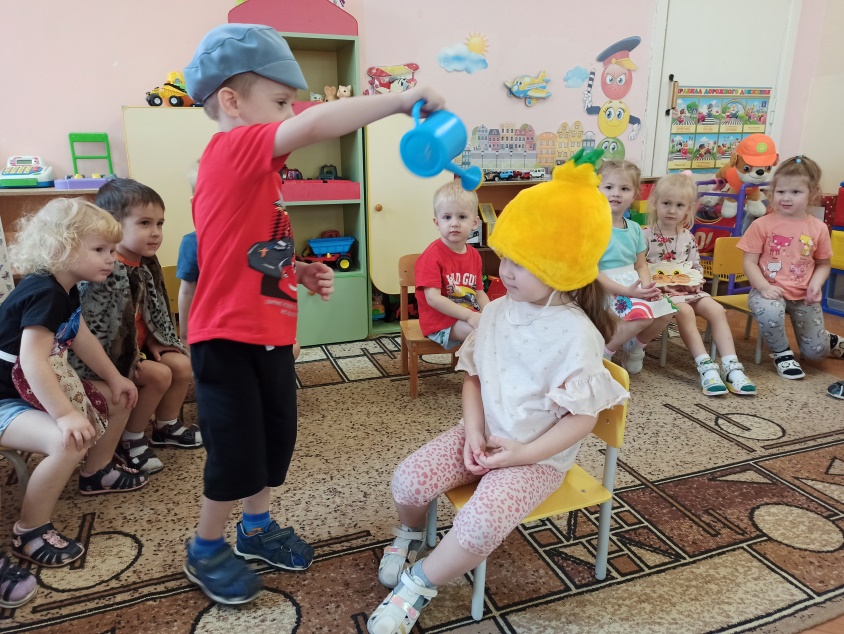 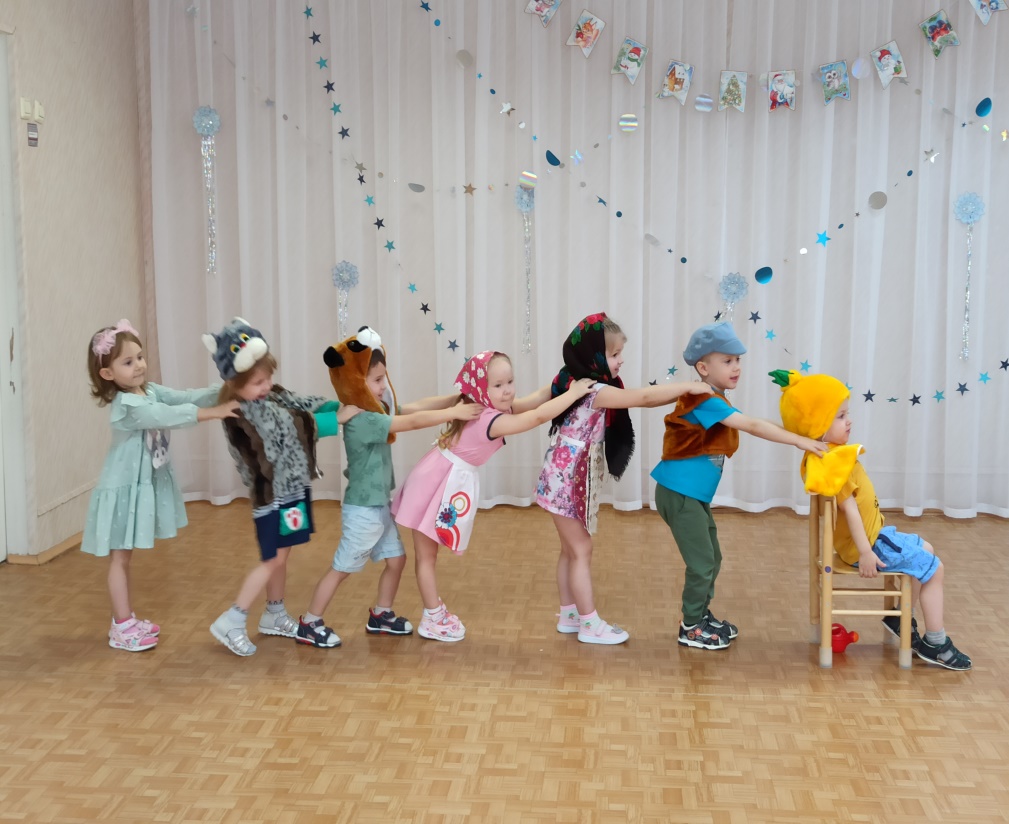 Сказка «Теремок»
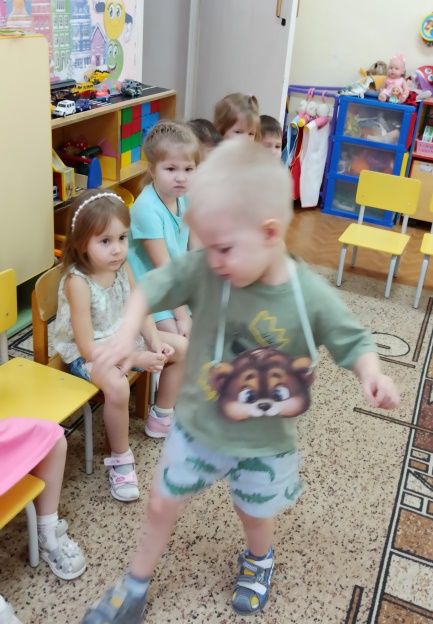 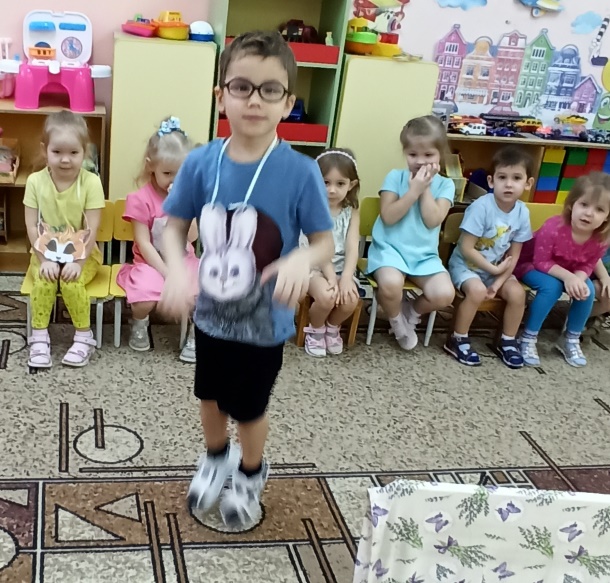 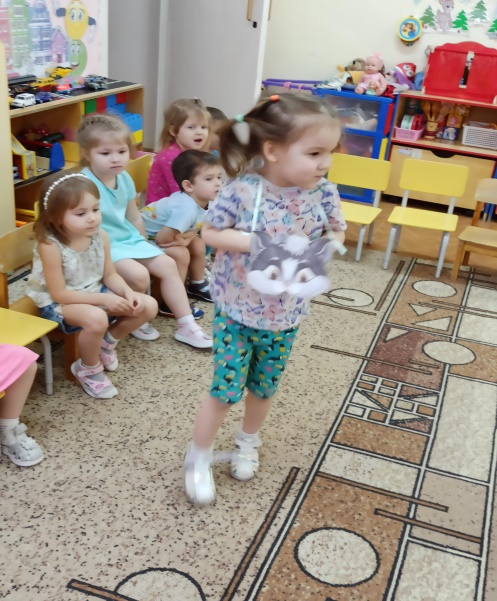 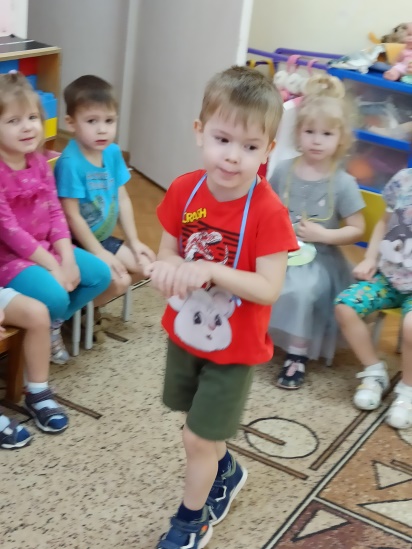 Сказка «Лисичка со скалочкой
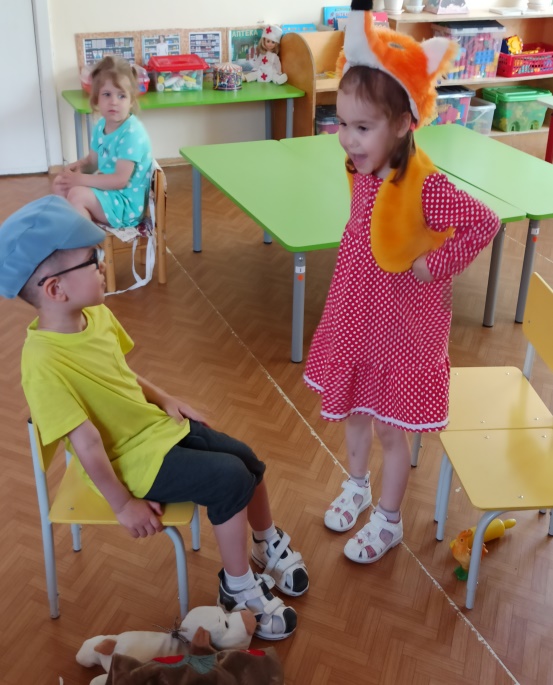 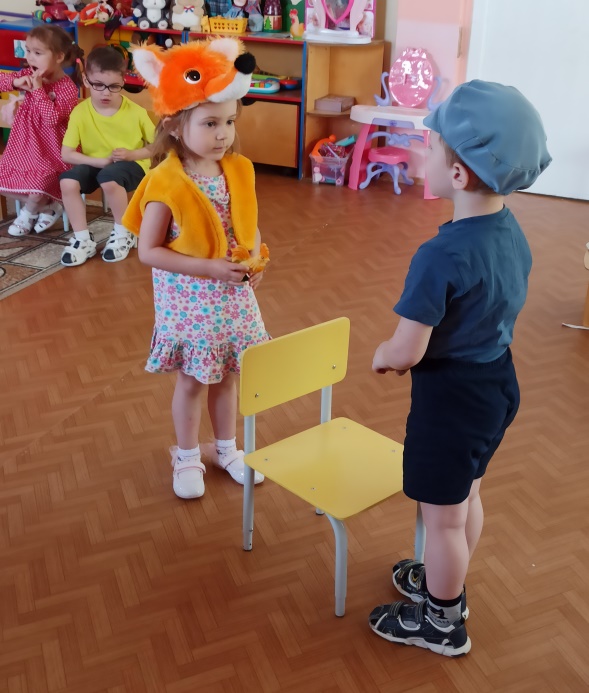 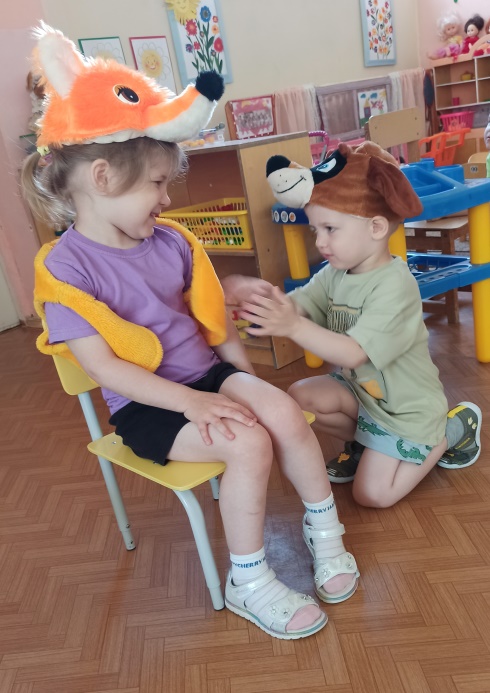 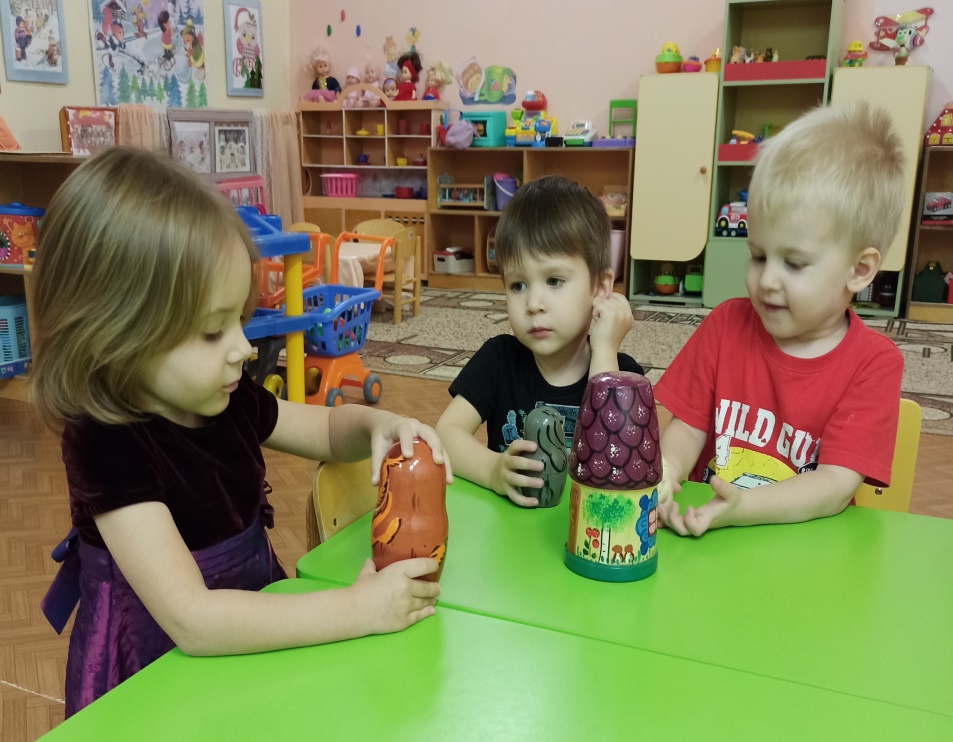 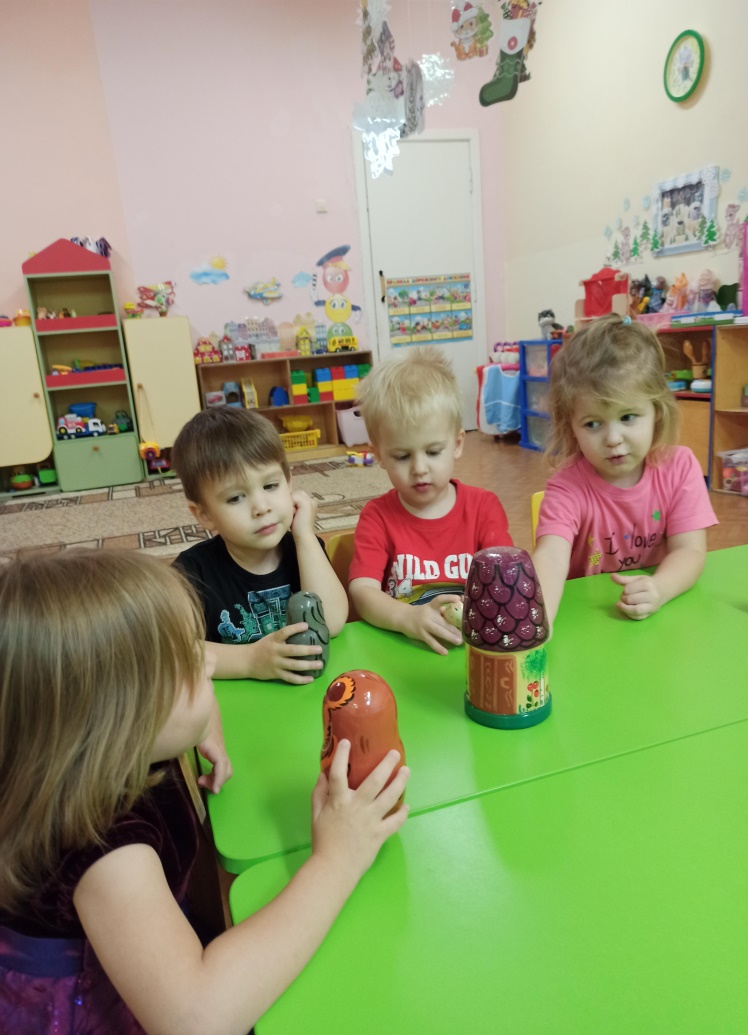 Сказка «Теремок» (настольный театр)
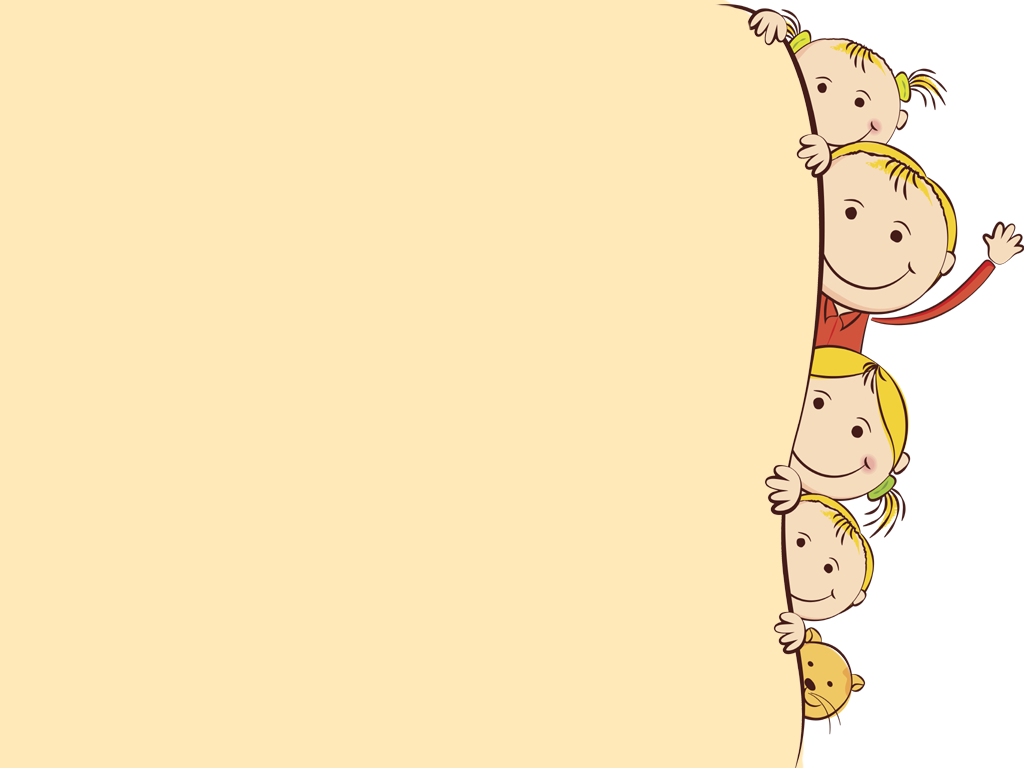 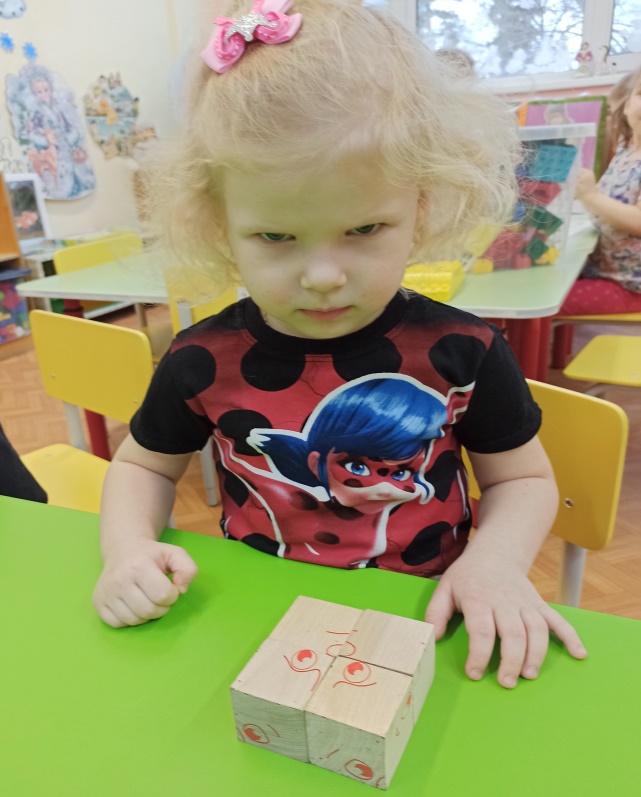 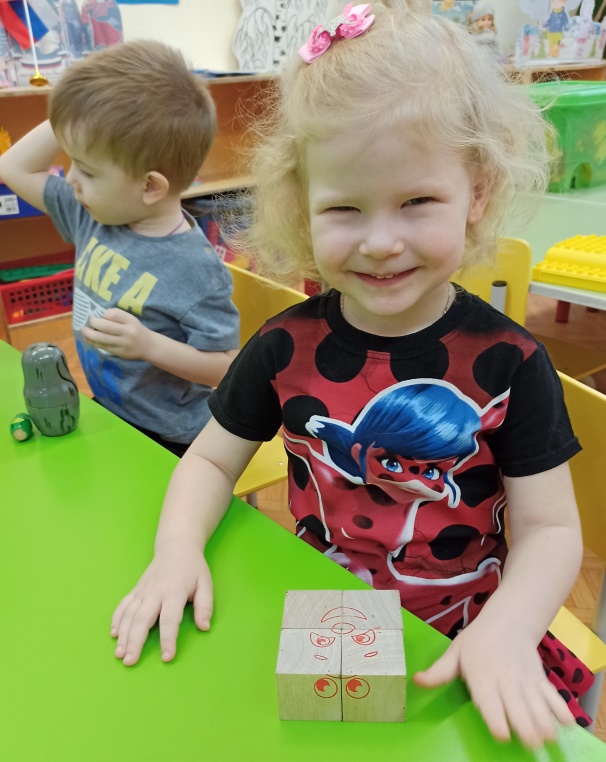 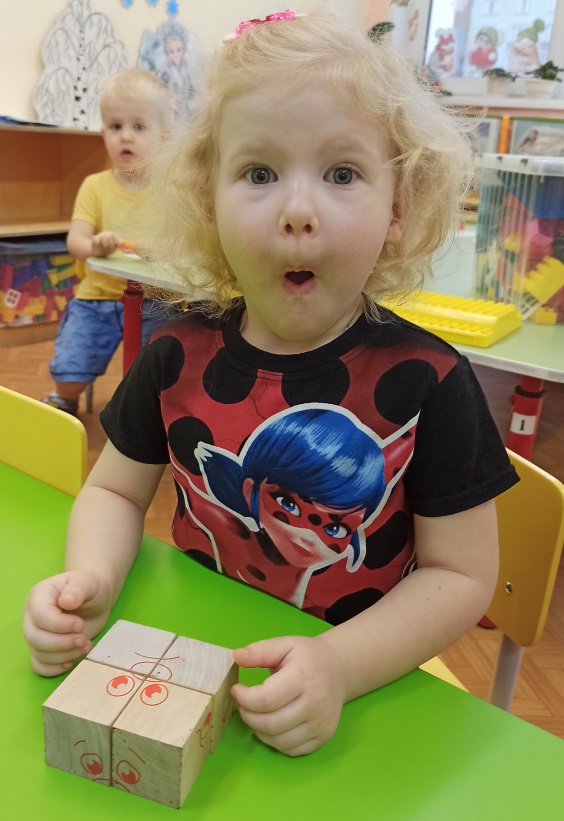 Кубики «Эмоции»
Игры с настольным театром
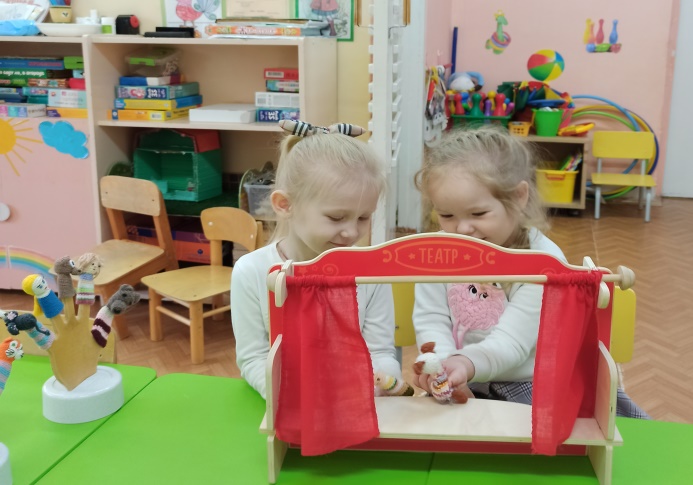 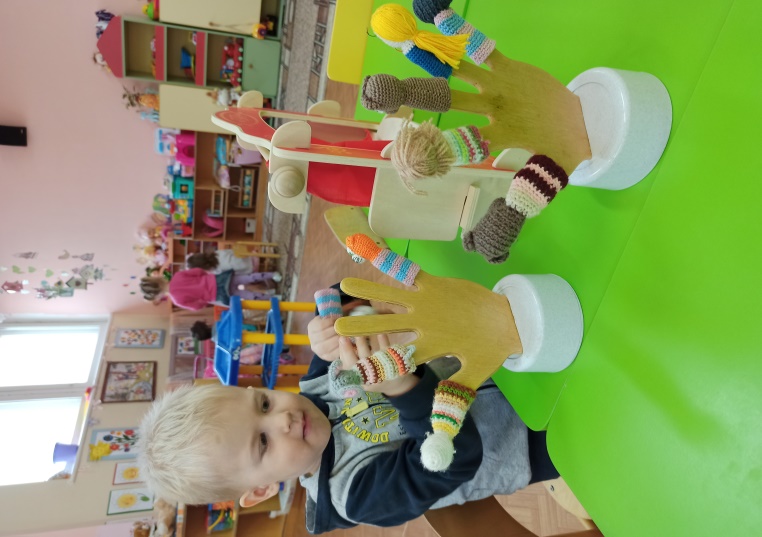 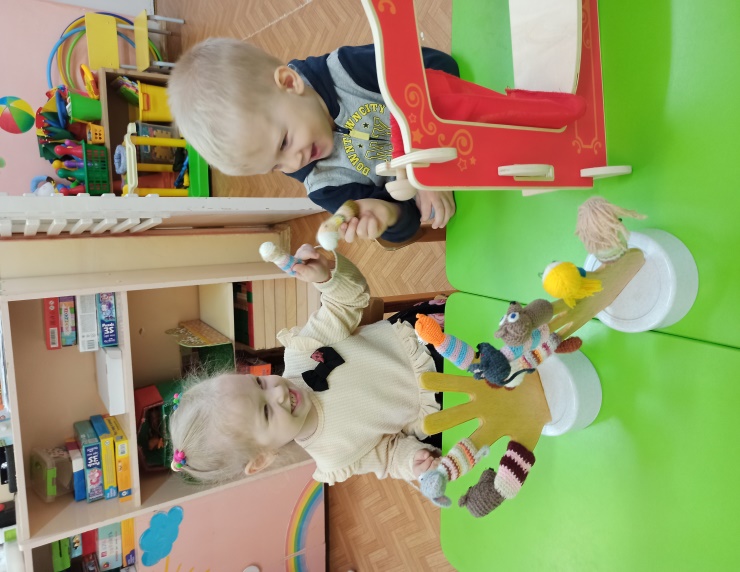 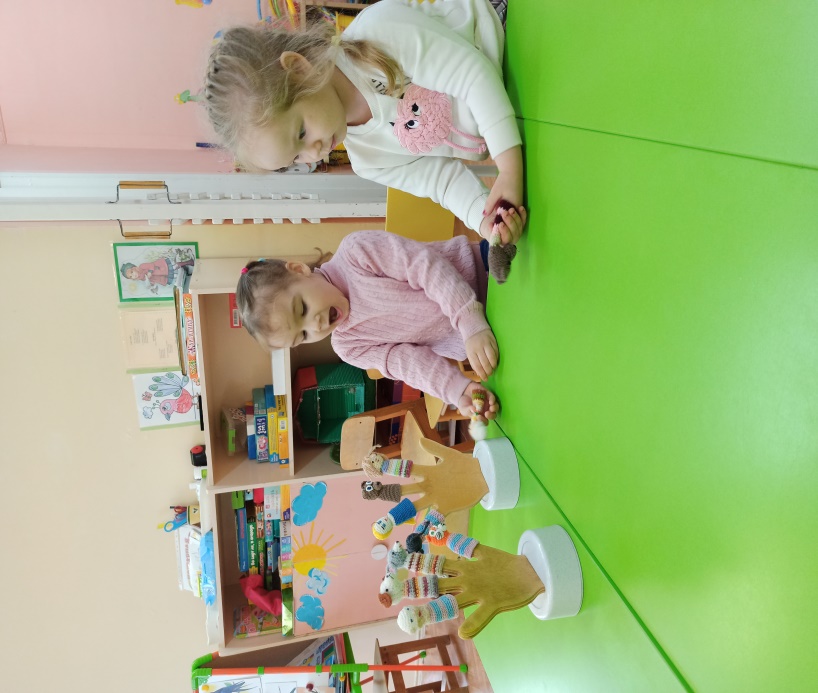 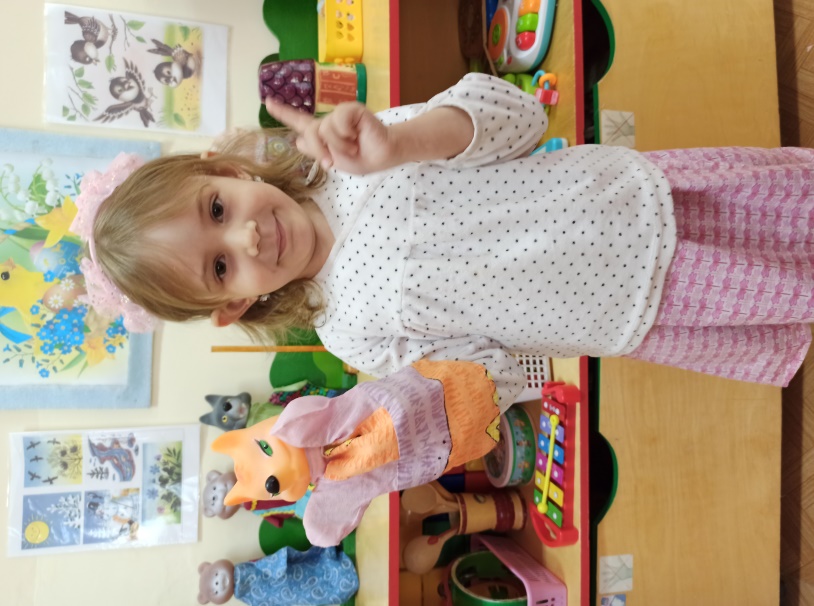 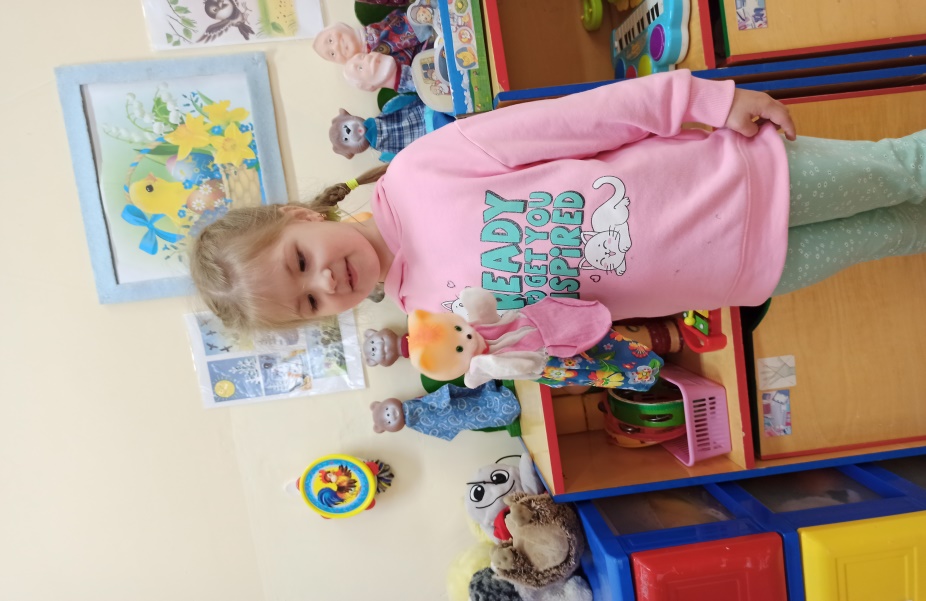 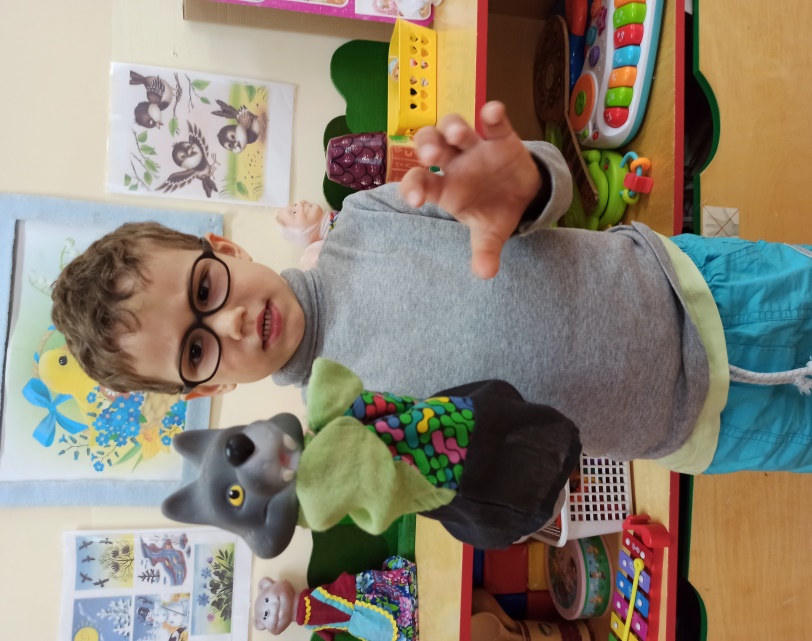 Знакомимся с куклами театра «Би-Ба-Бо»
Фотоальбом «Мои эмоции»
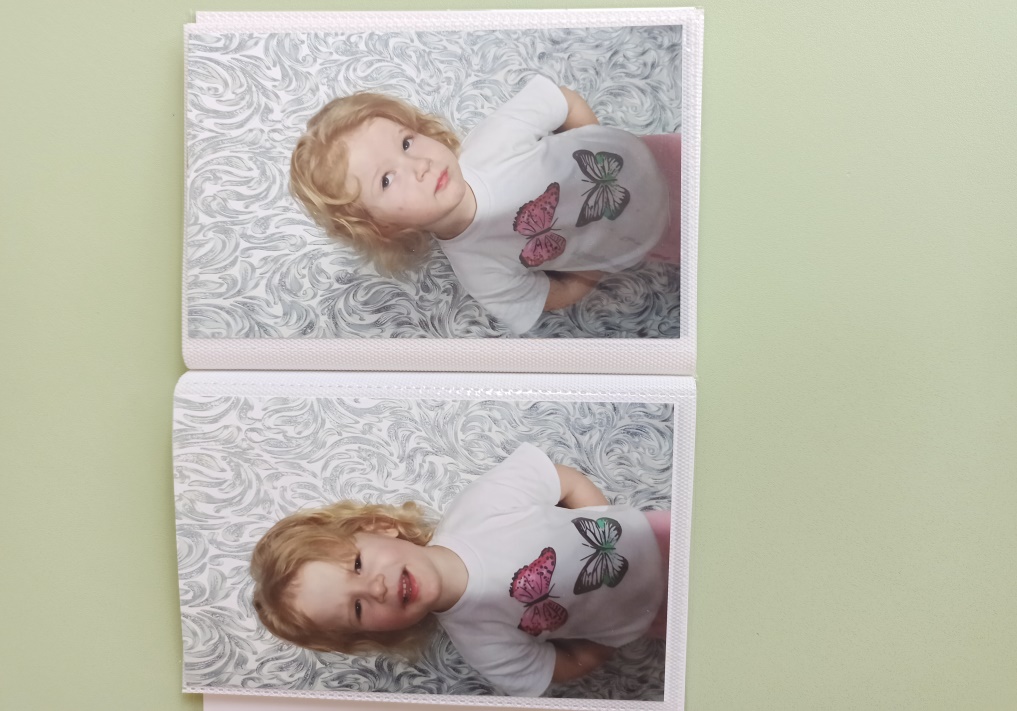 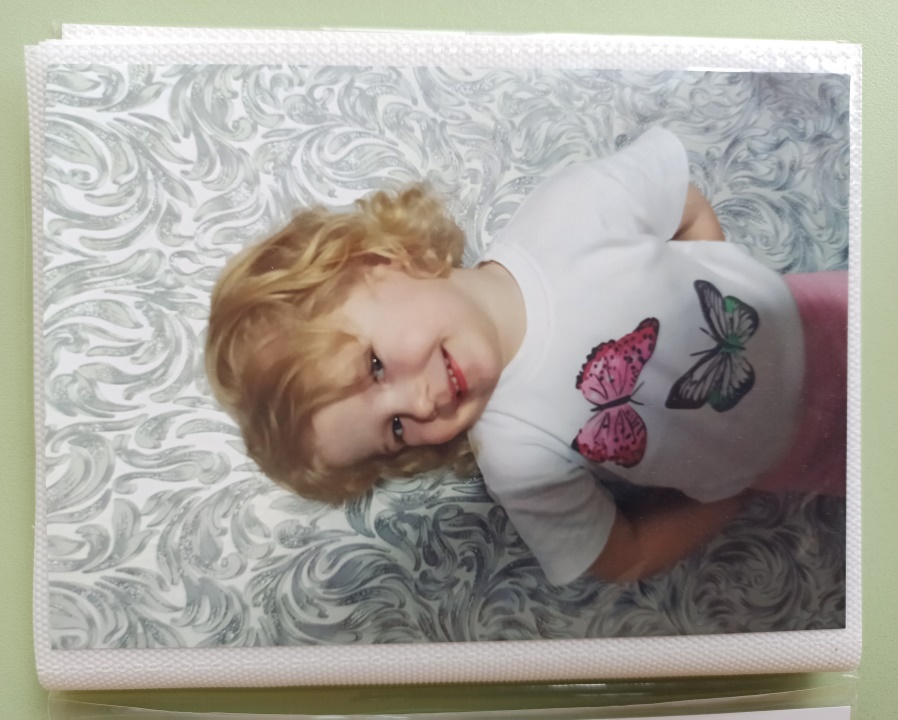 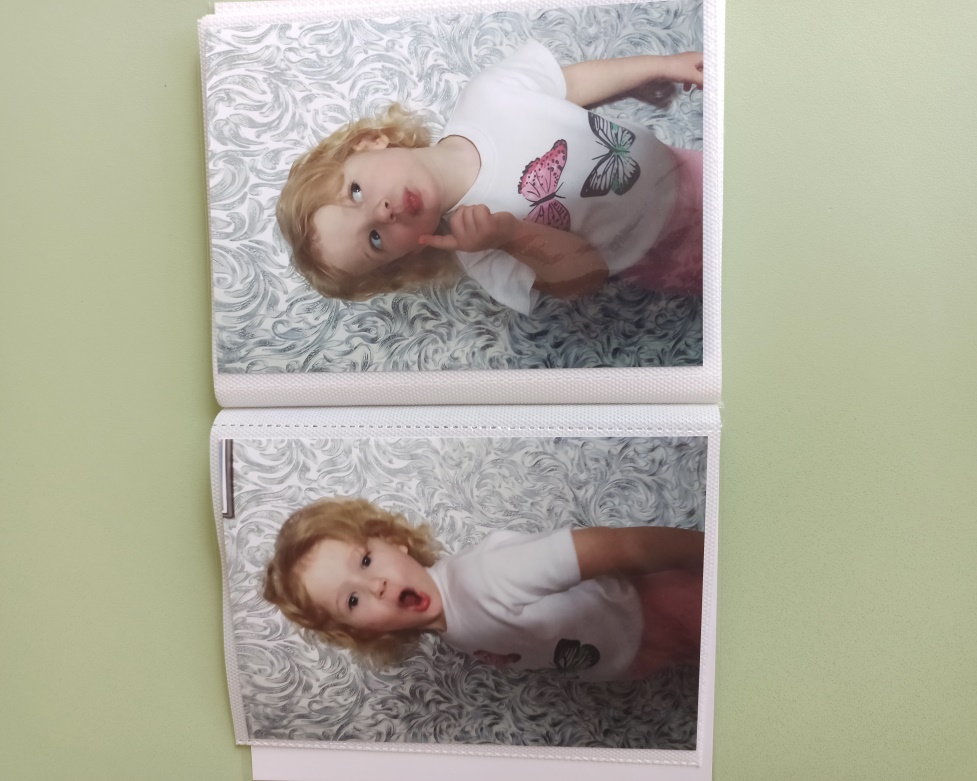 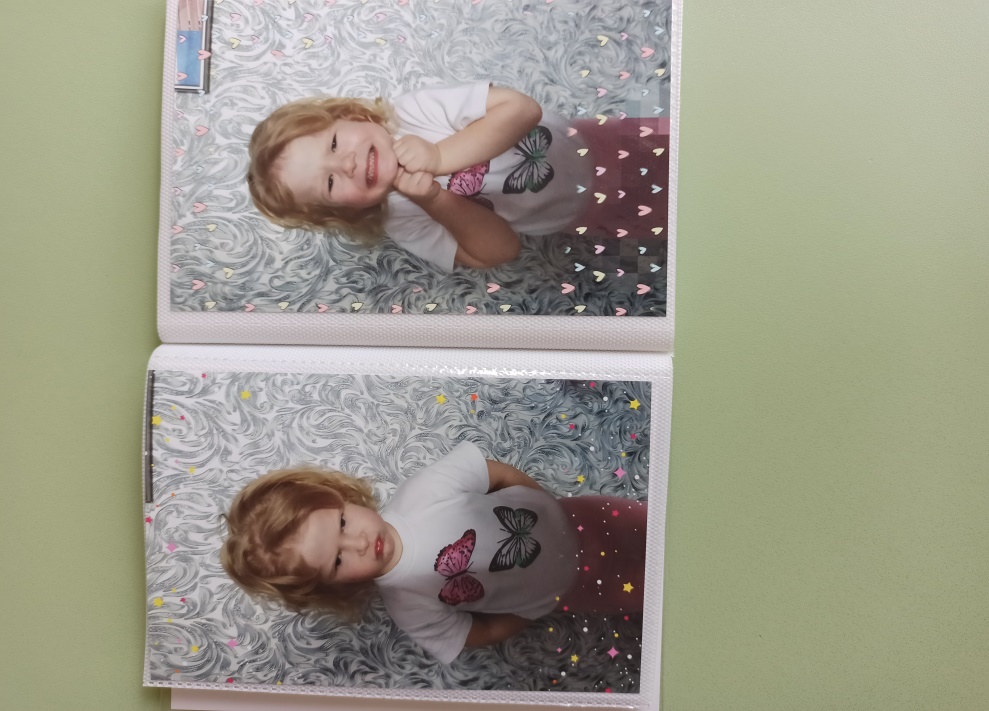 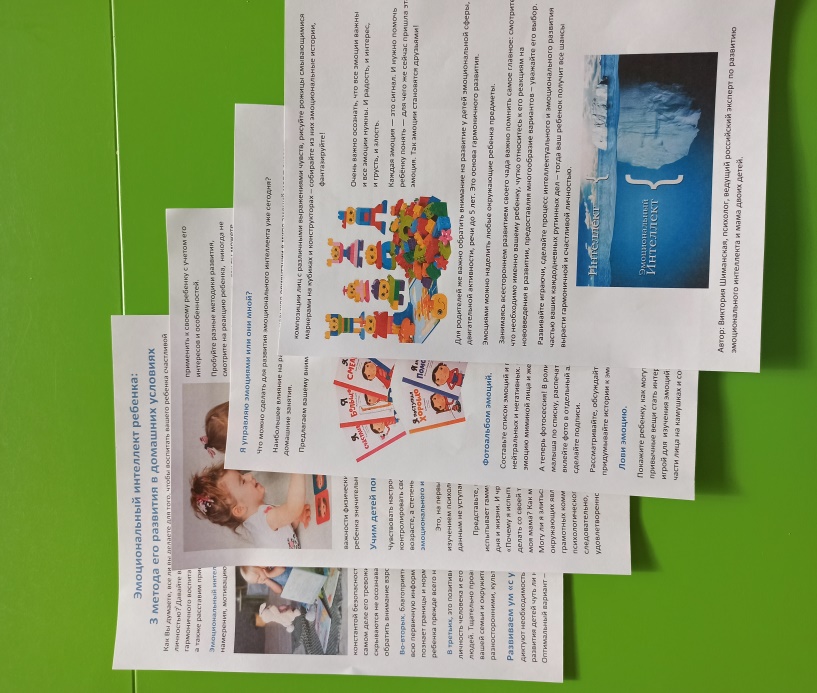 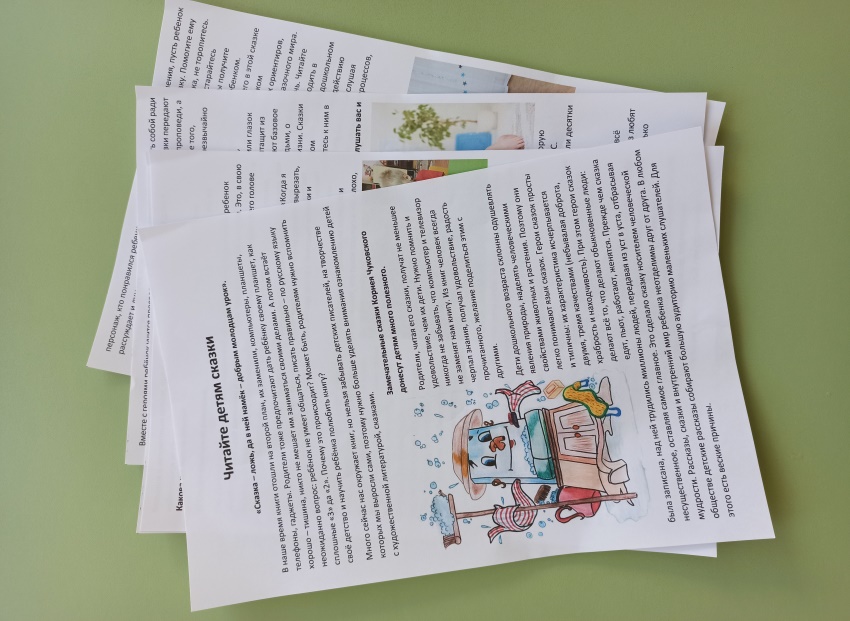 Консультации для родителей

Советы  родителям дошкольников:
развиваем эмоциональный интеллект

Советы  родителям дошкольников:
       развиваем эмоциональный интеллект

Читайте детям сказки
Взаимодействие с семьями воспитанников
Спасибо за внимание !